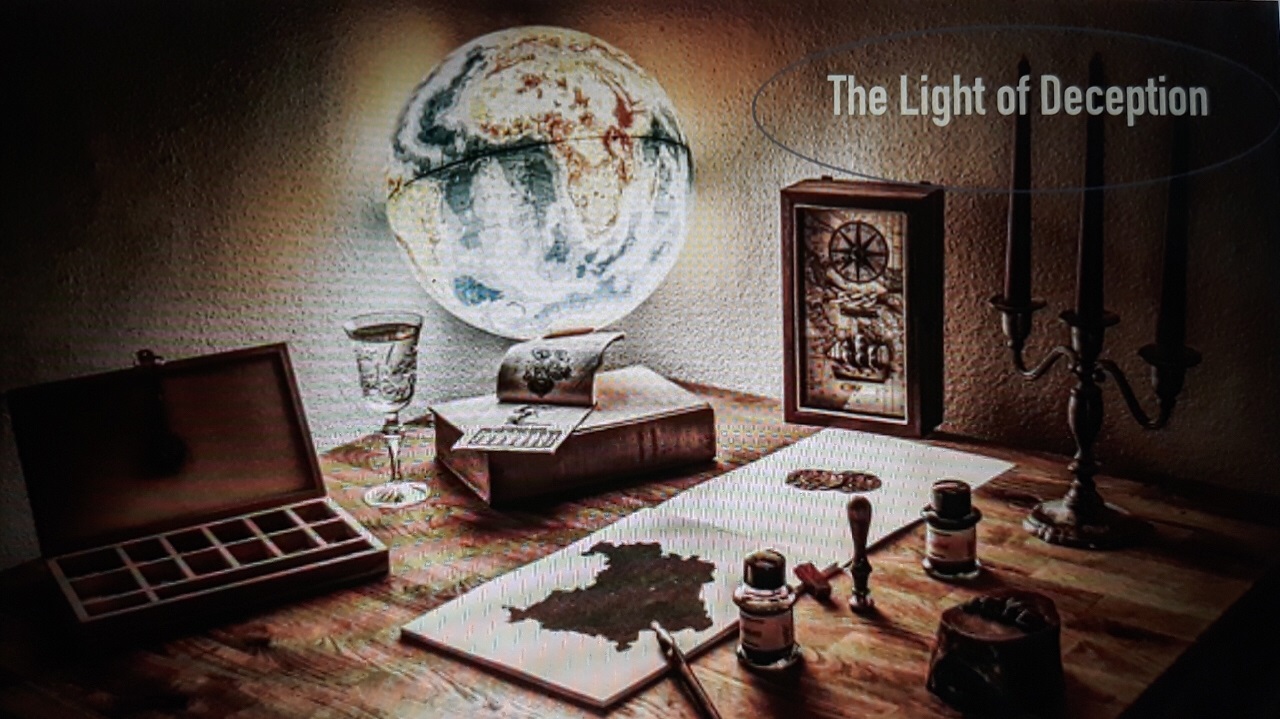 The Free Gift
The Salvation message
The Inherent Simplicity of the Gospel Message & Full Teachings in the book of Romans
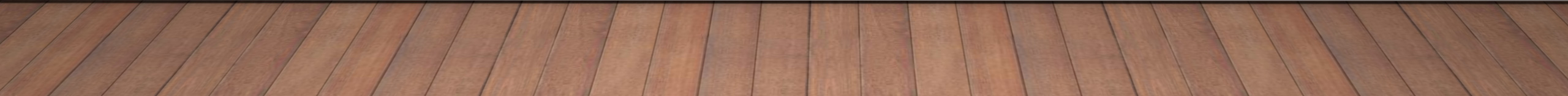 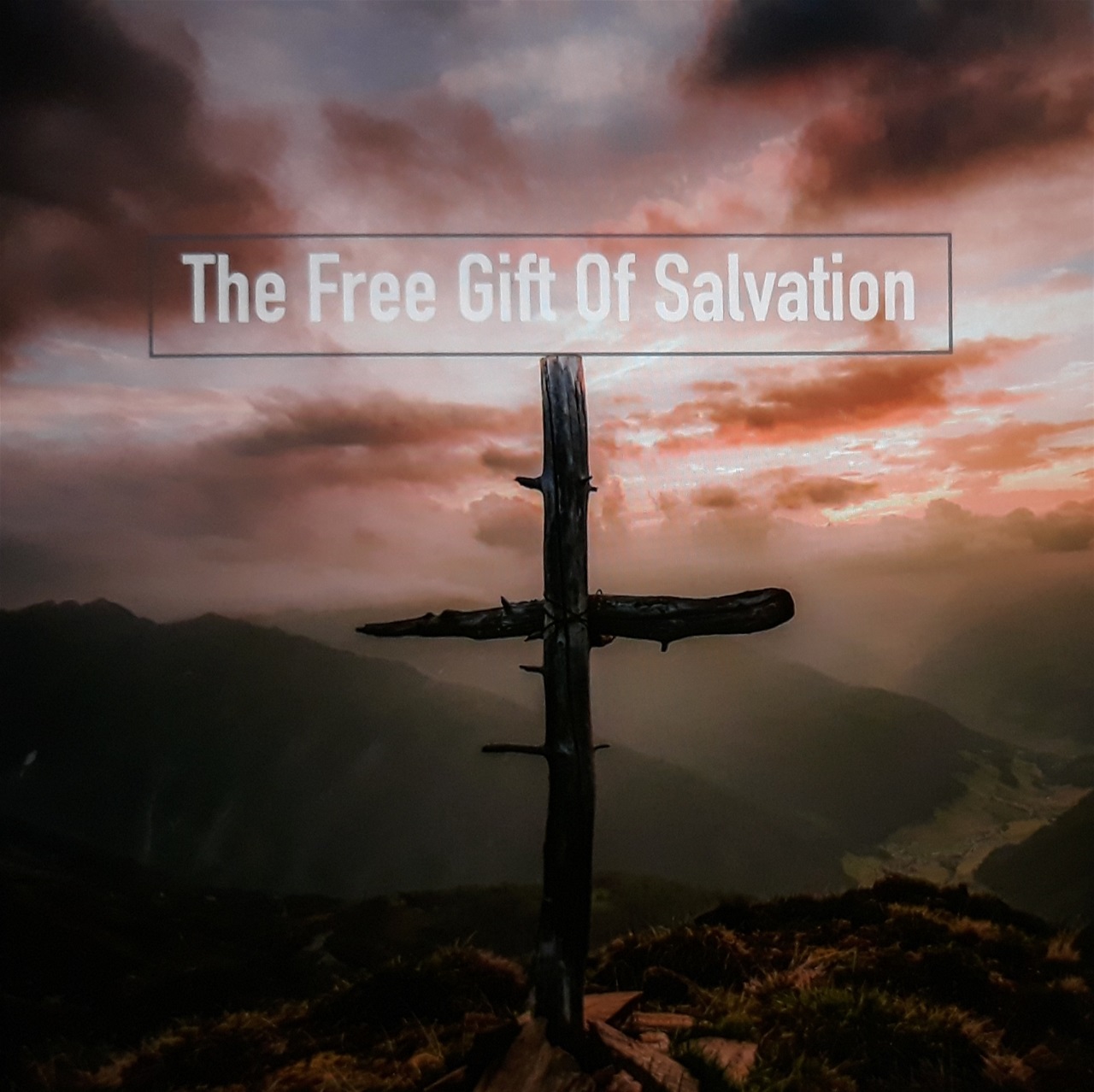 Dr. Andy Woodsthe gospel shared in its inherent simplicity
http://www.spiritandtruth.org/teaching/topics_by_andy_woods_05/57_The_Simple_Gospel/20130407_57_the_simple_gospel.mp3?x=x
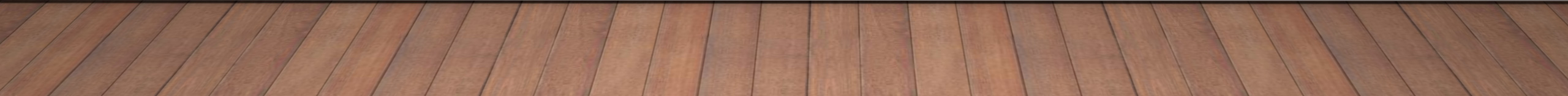 Teachings byPastor Chris Quintana
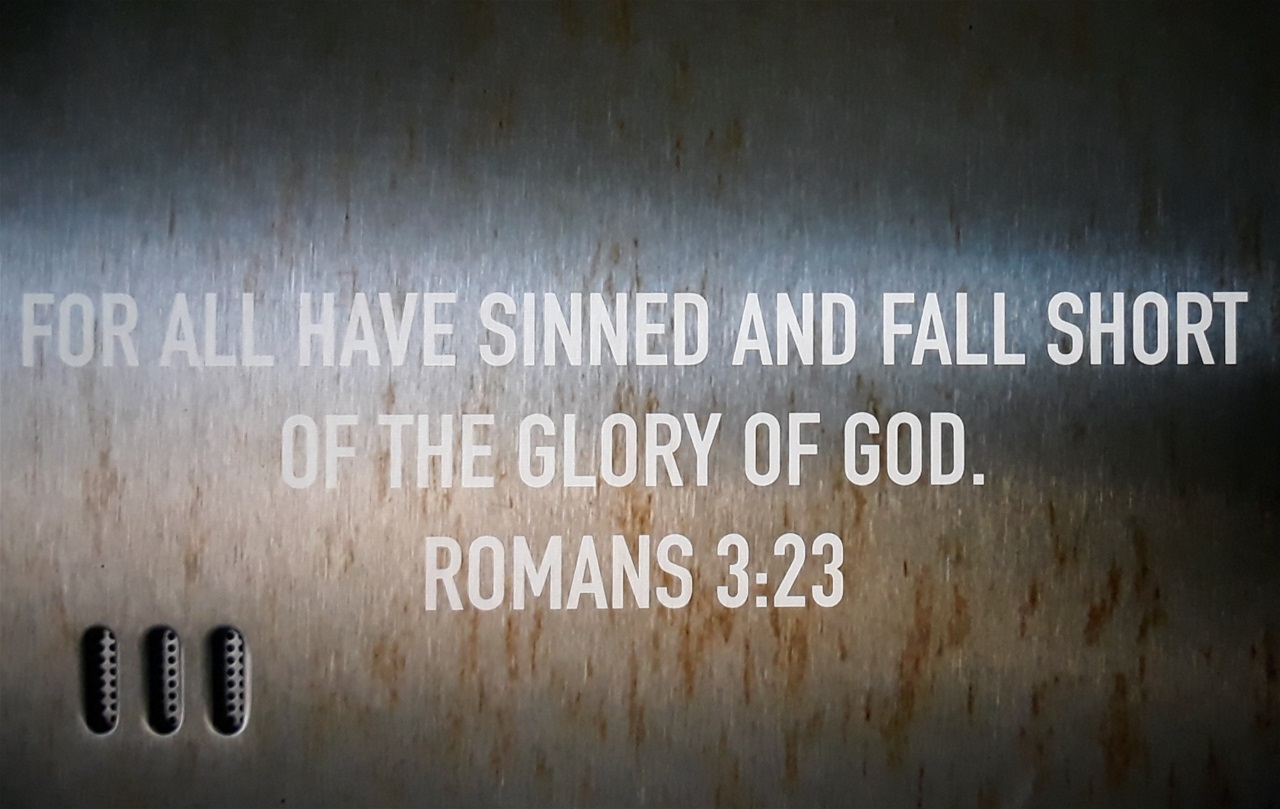 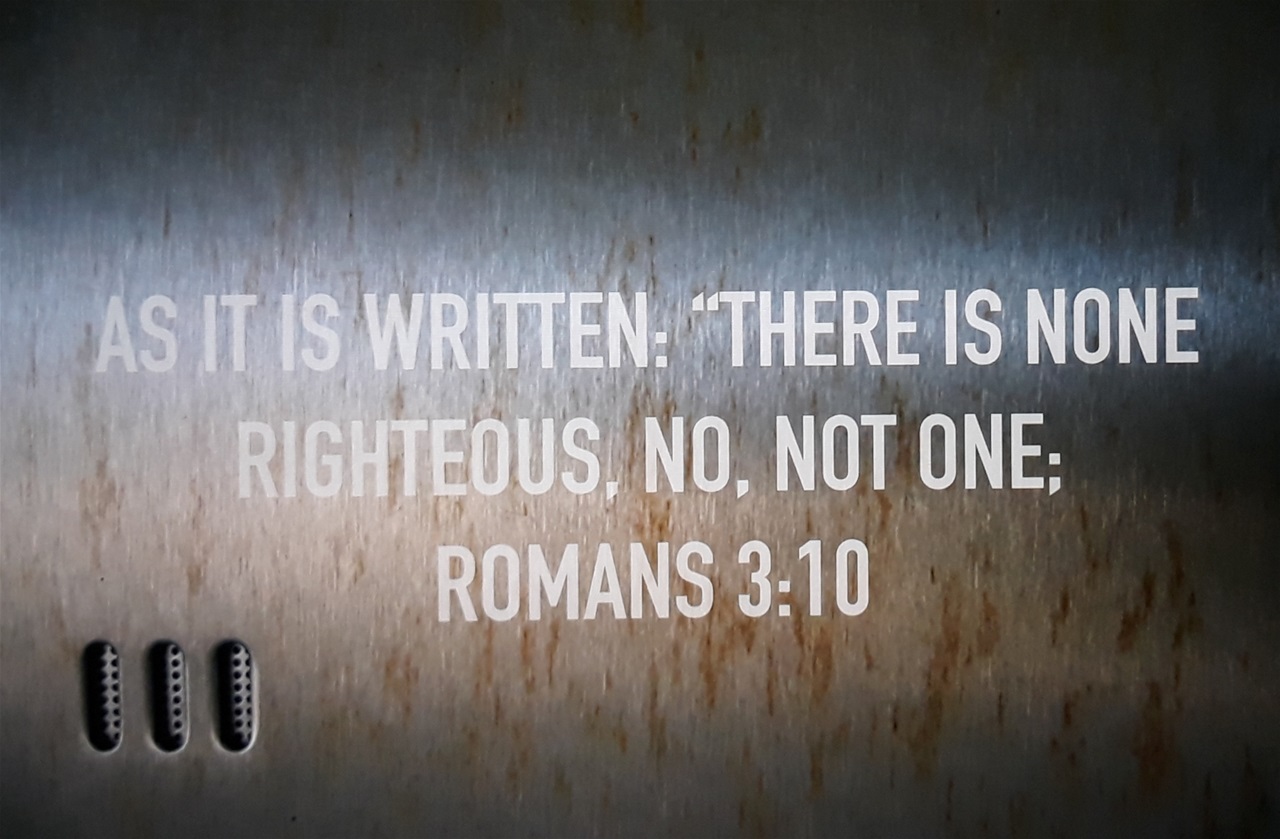 Romans 2:17-3:20
https://youtu.be/xvnyiEc_QY4
Romans 3:21-31
https://youtu.be/zek4ZbfZIuo
Romans 4:1-25
https://youtu.be/oq4hbCpaoYc
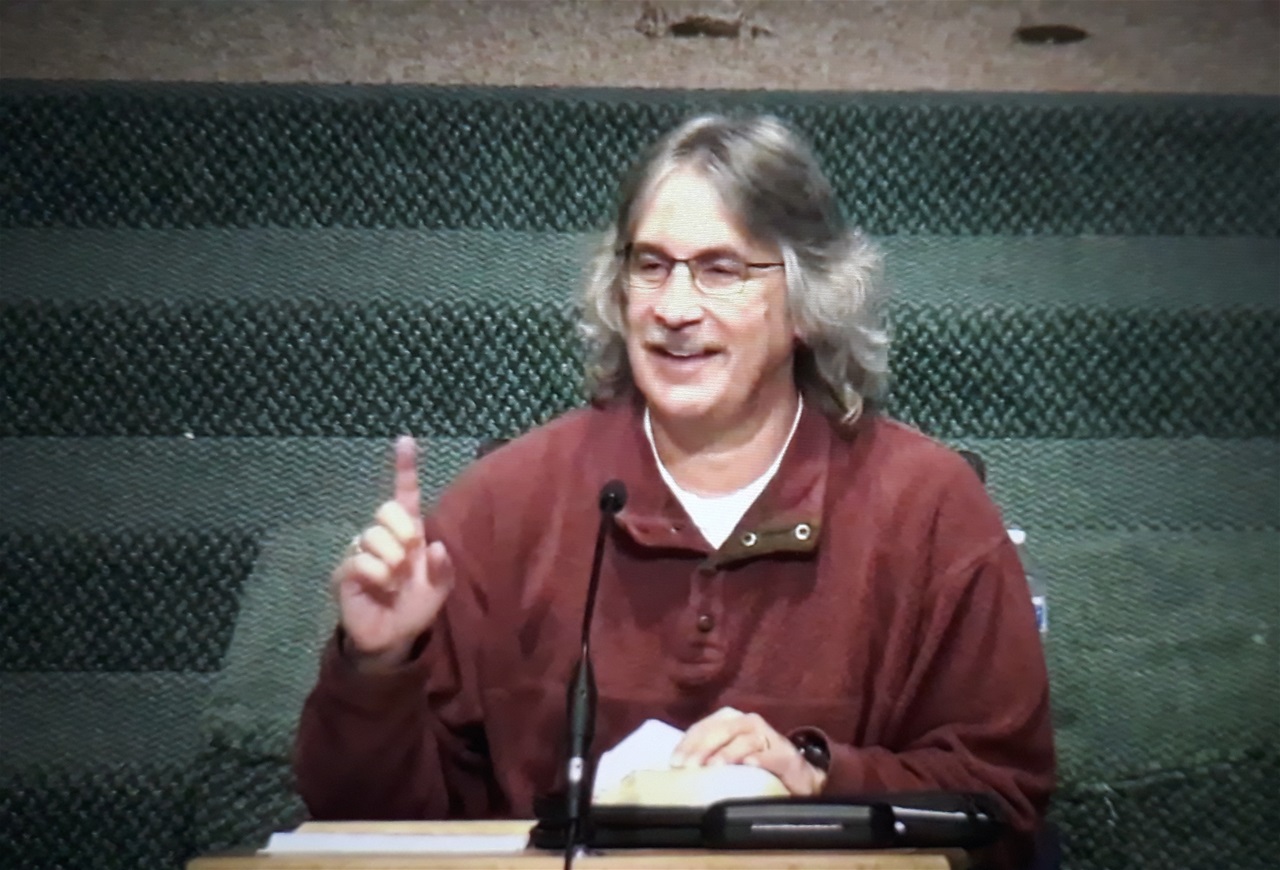 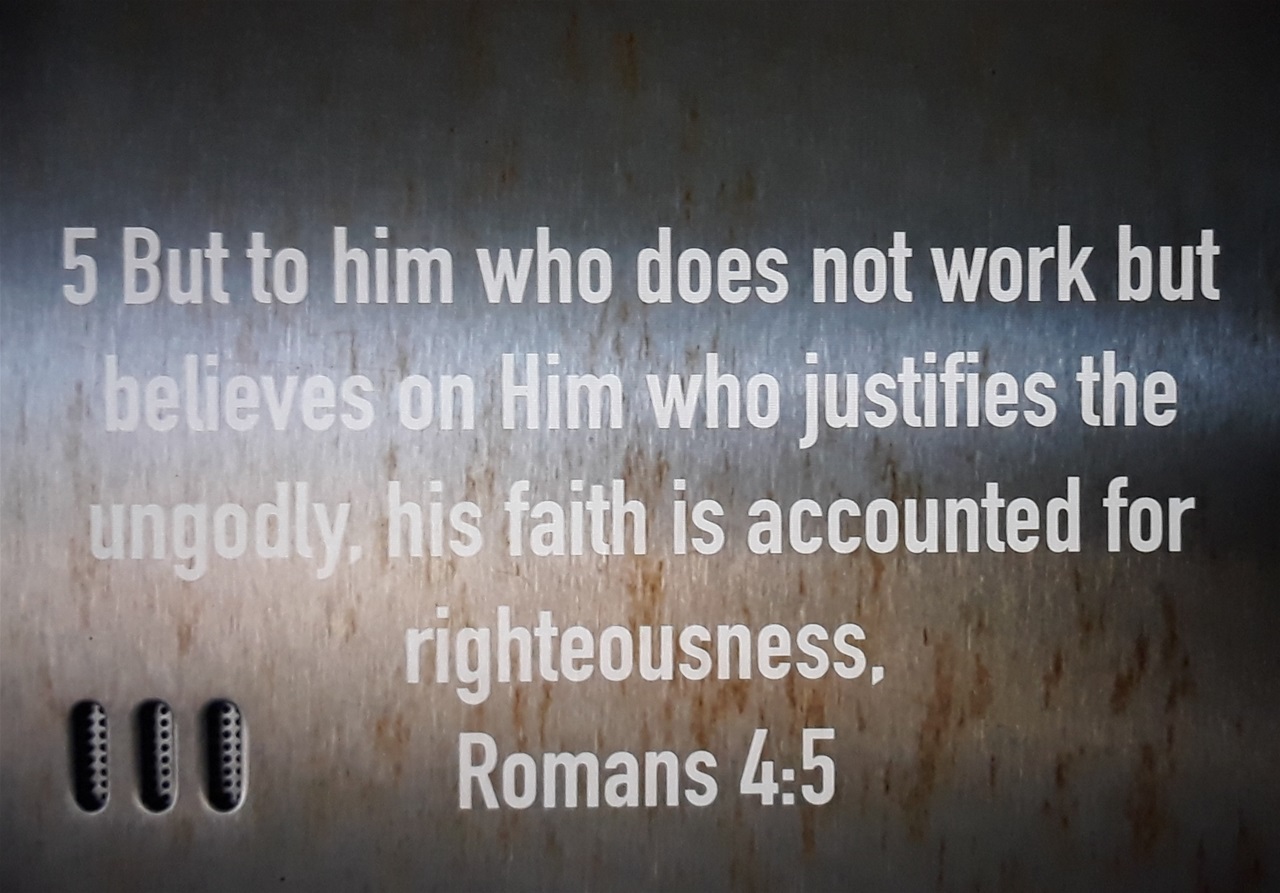 Pastor Chris Quintana
Romans 5:1-11
https://youtu.be/aW-gS9_c6Ig
Romans 5:12-6:2
https://youtu.be/uu2Jmjp3YCY
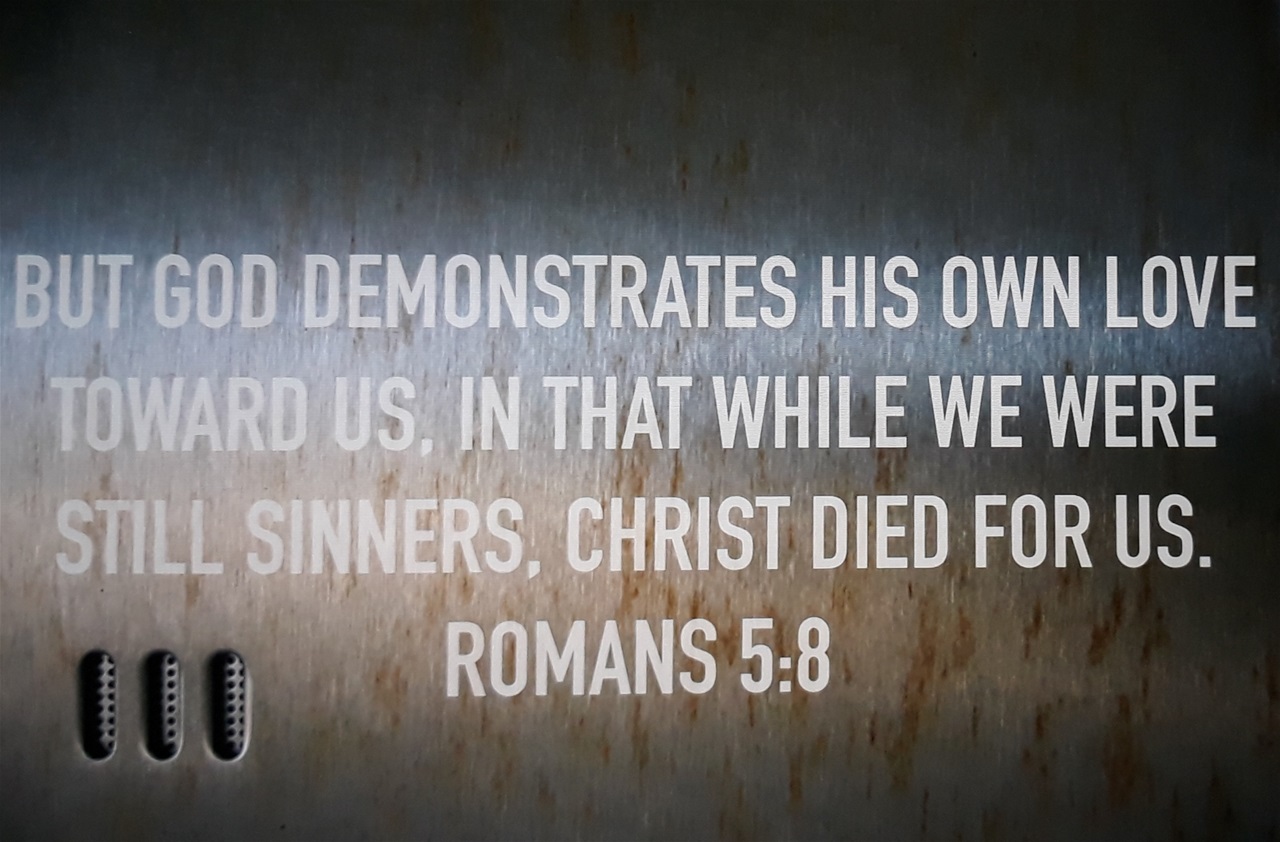 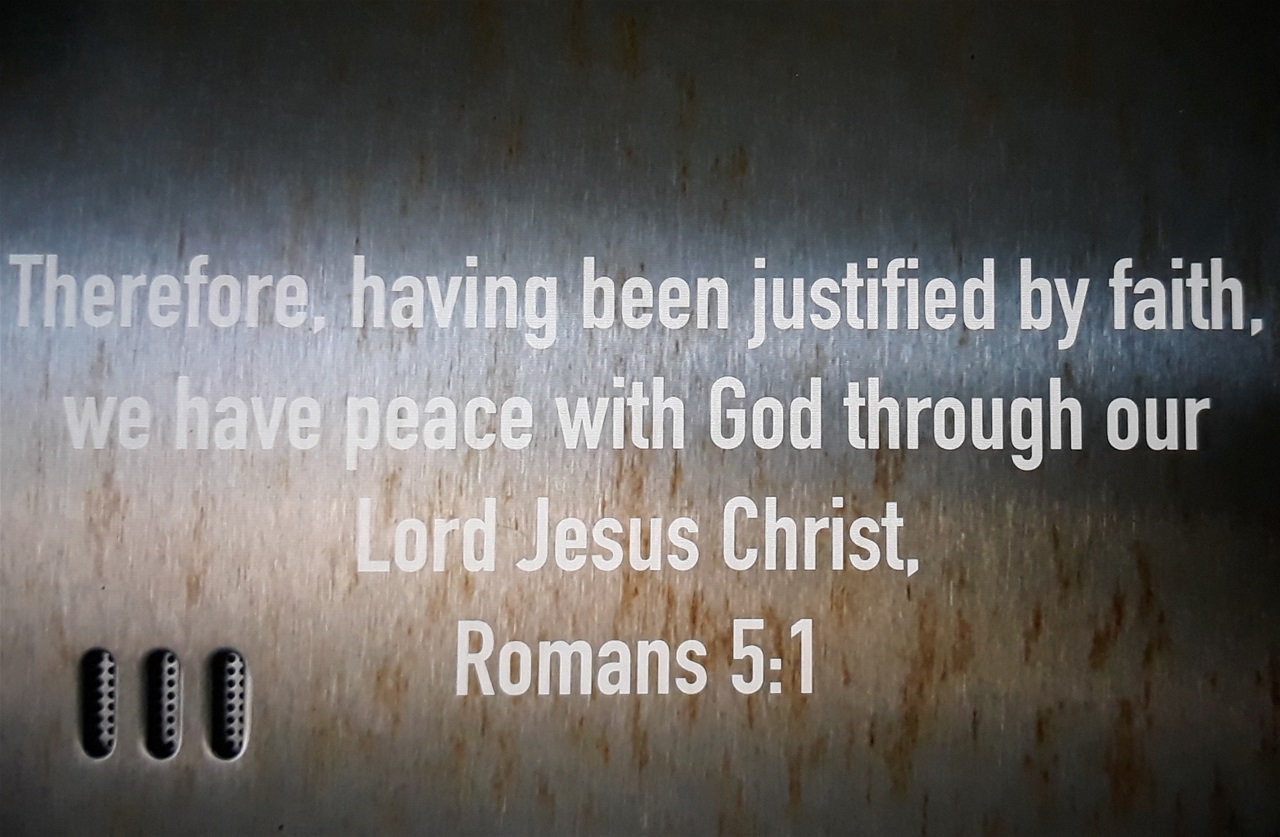 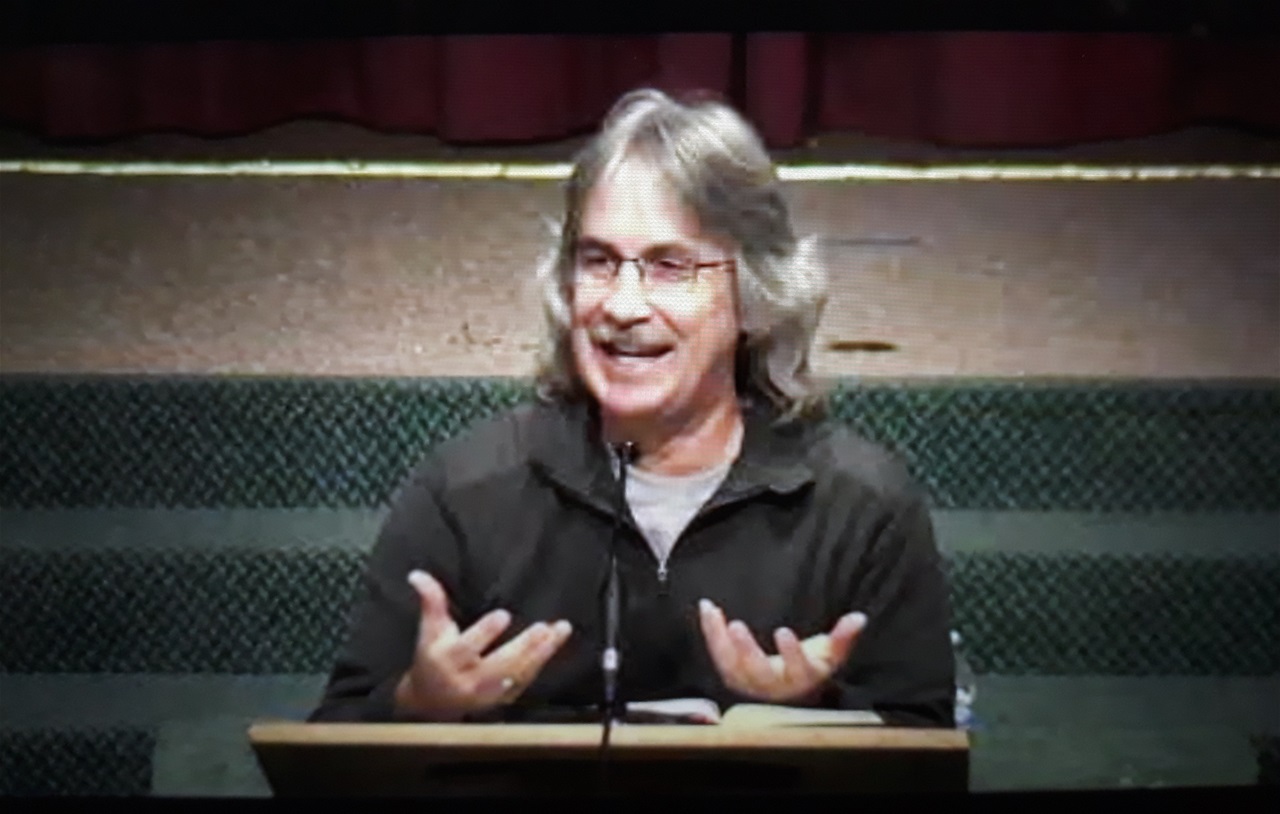 Pastor Chris Quintana
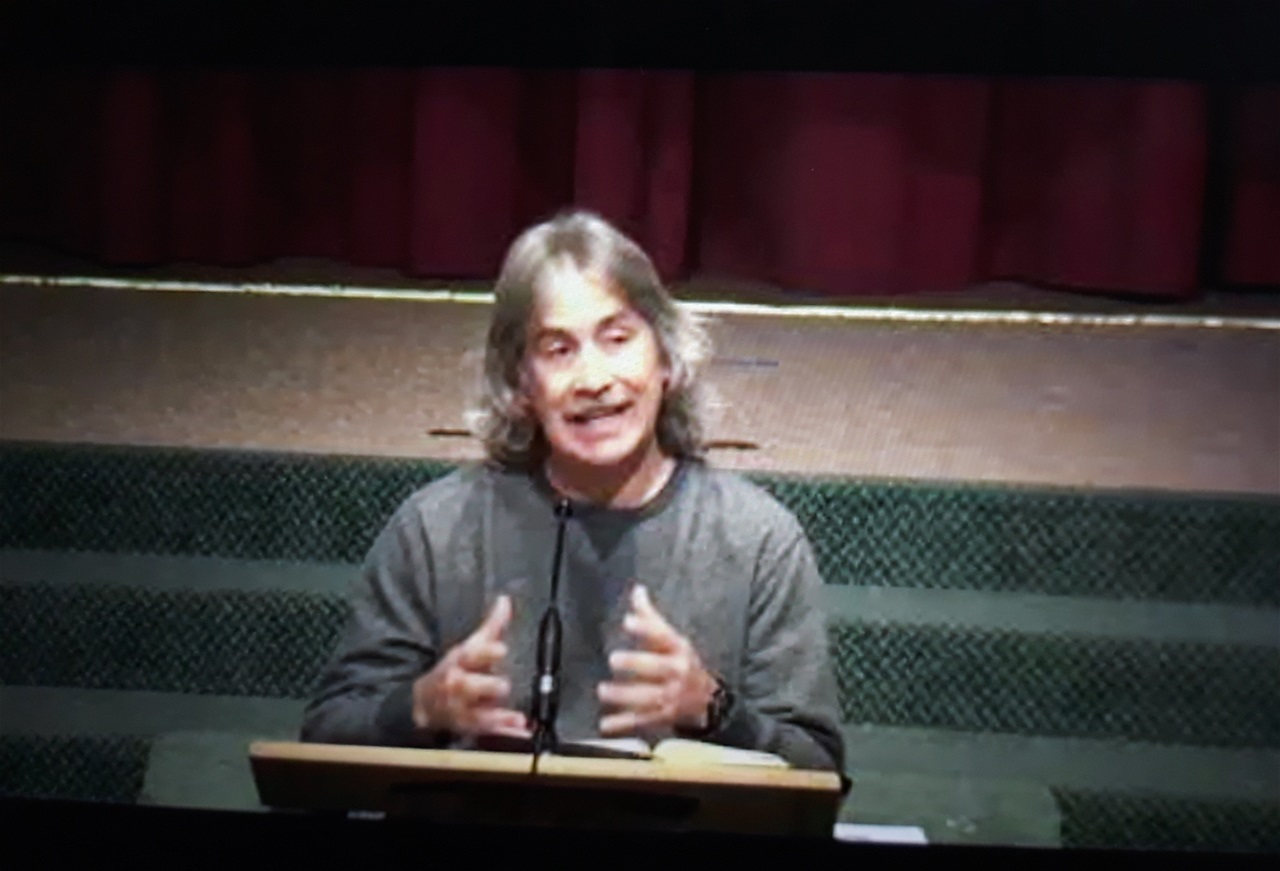 Romans 5:18-6:14
https://youtu.be/MFG3WTZouew
Romans 6:15-7:8
https://youtu.be/Ify5bJvvd2E
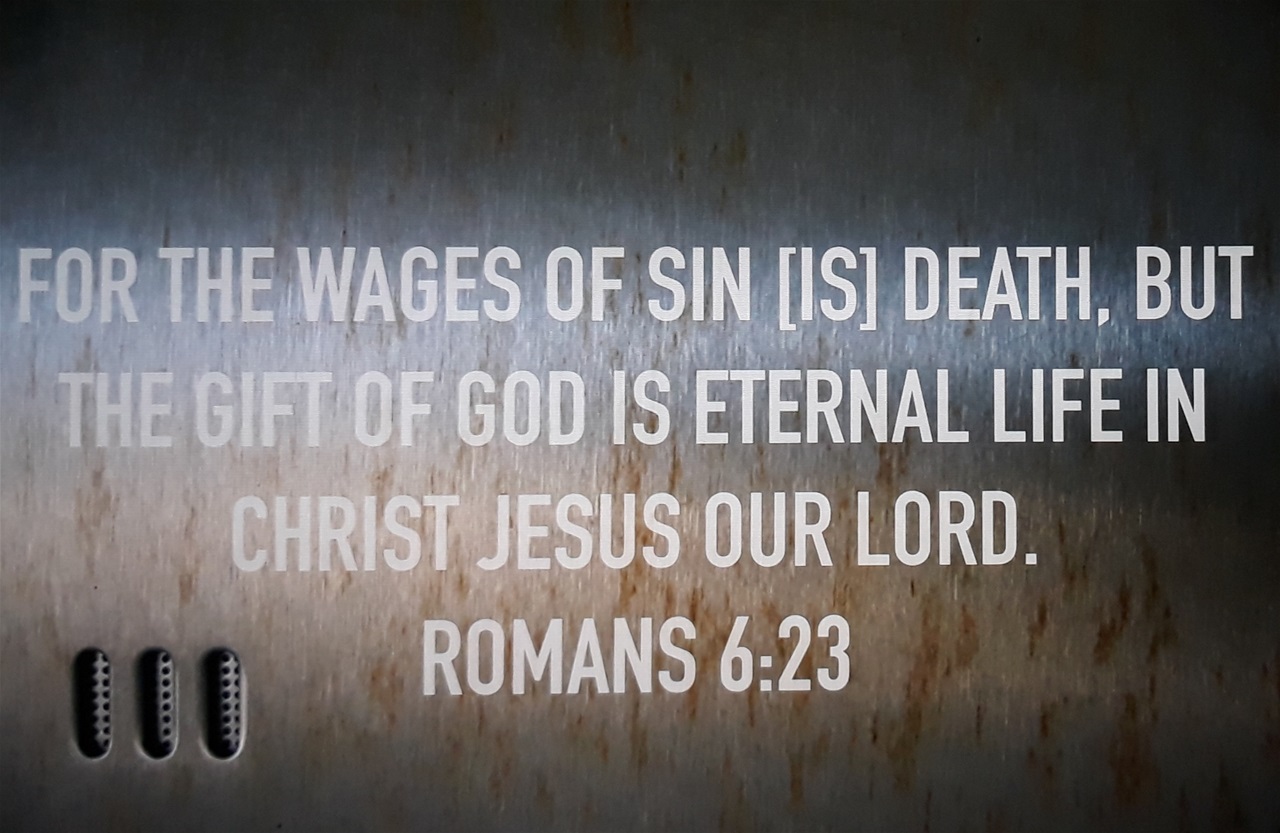 Pastor Chris Quintana
Romans 7:13-8:11
https://youtu.be/HHBkpSz2go0
Romans 8:31-9:13
https://youtu.be/J9IY08eNA1s
Romans 10:1-21
https://youtu.be/TfTyBs3CbuI
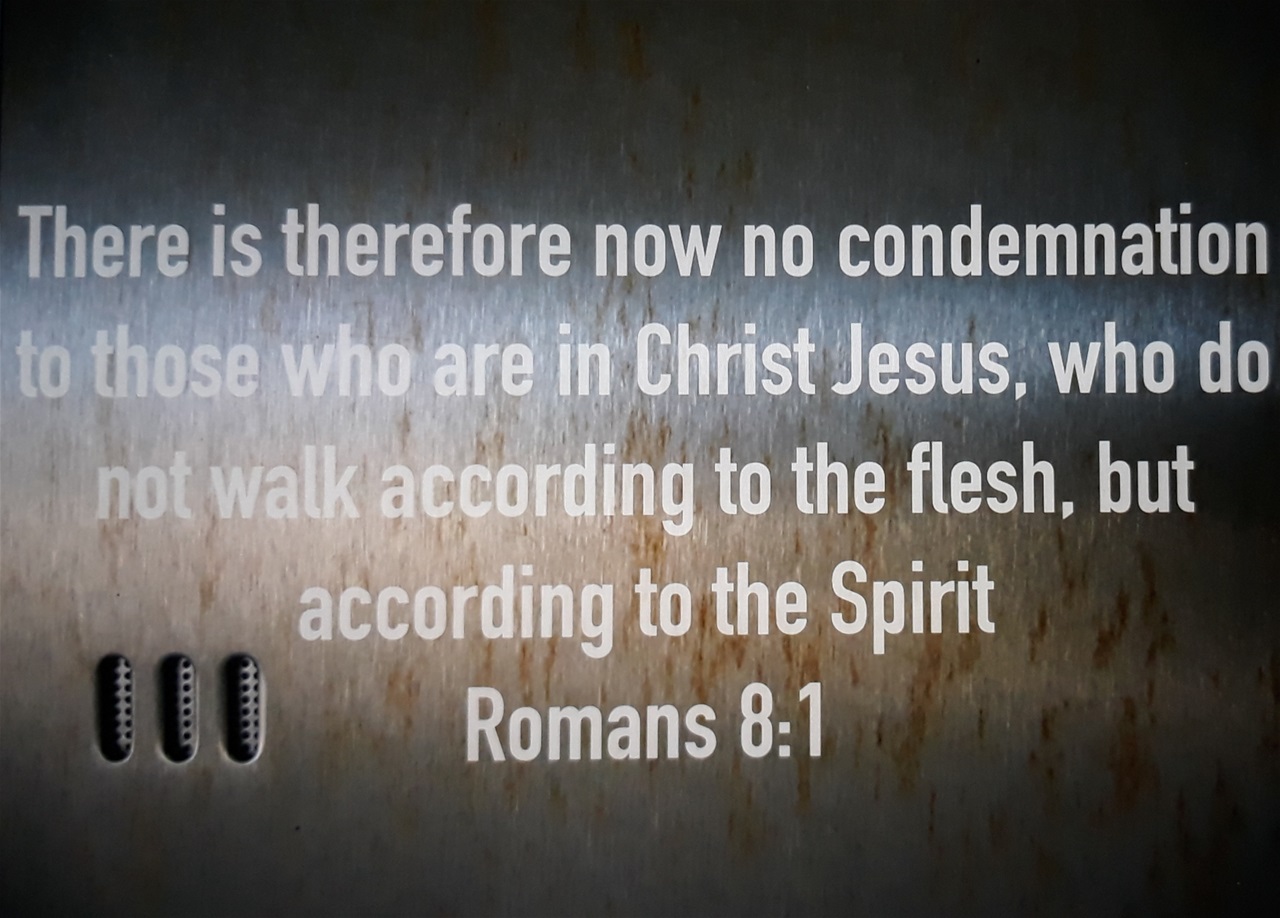 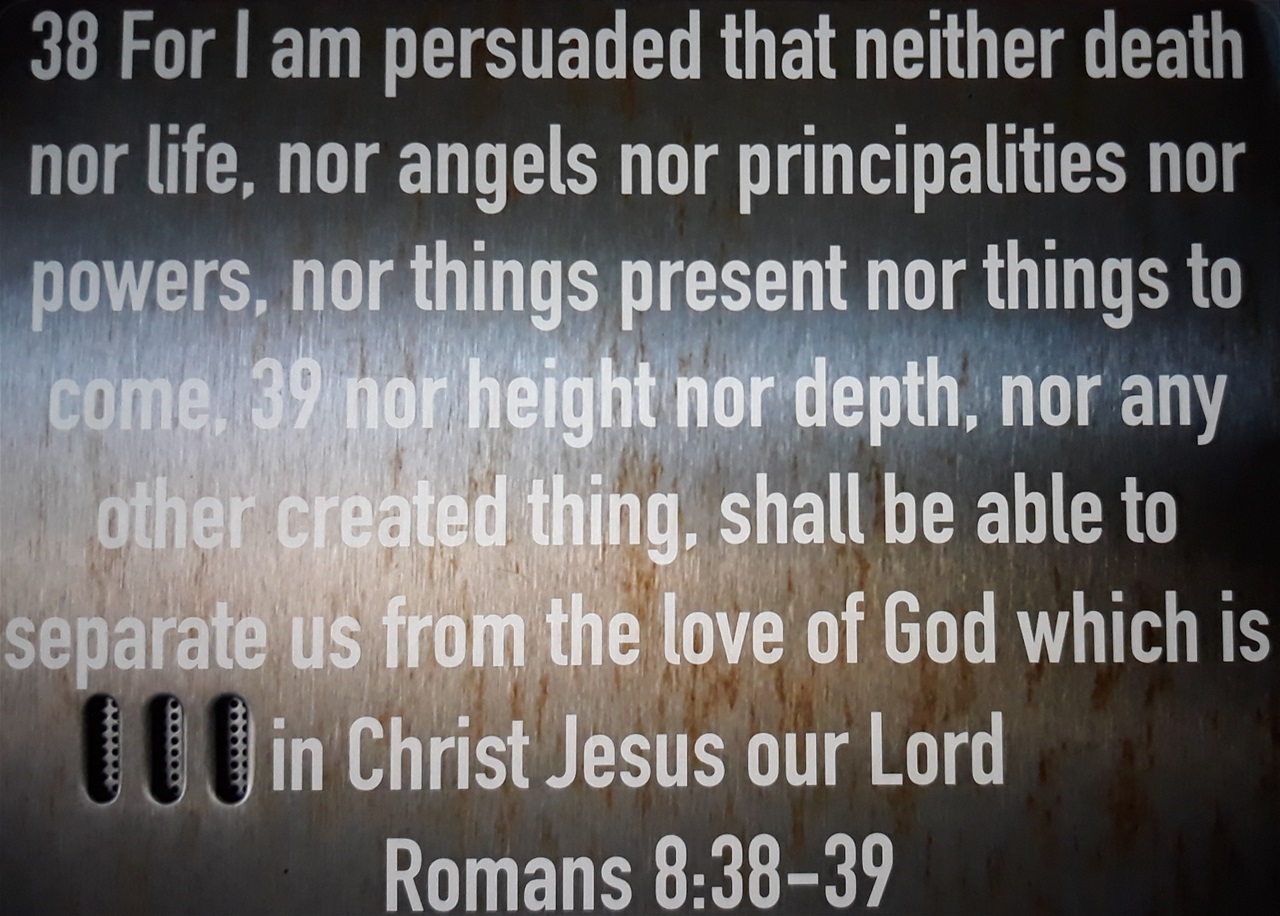 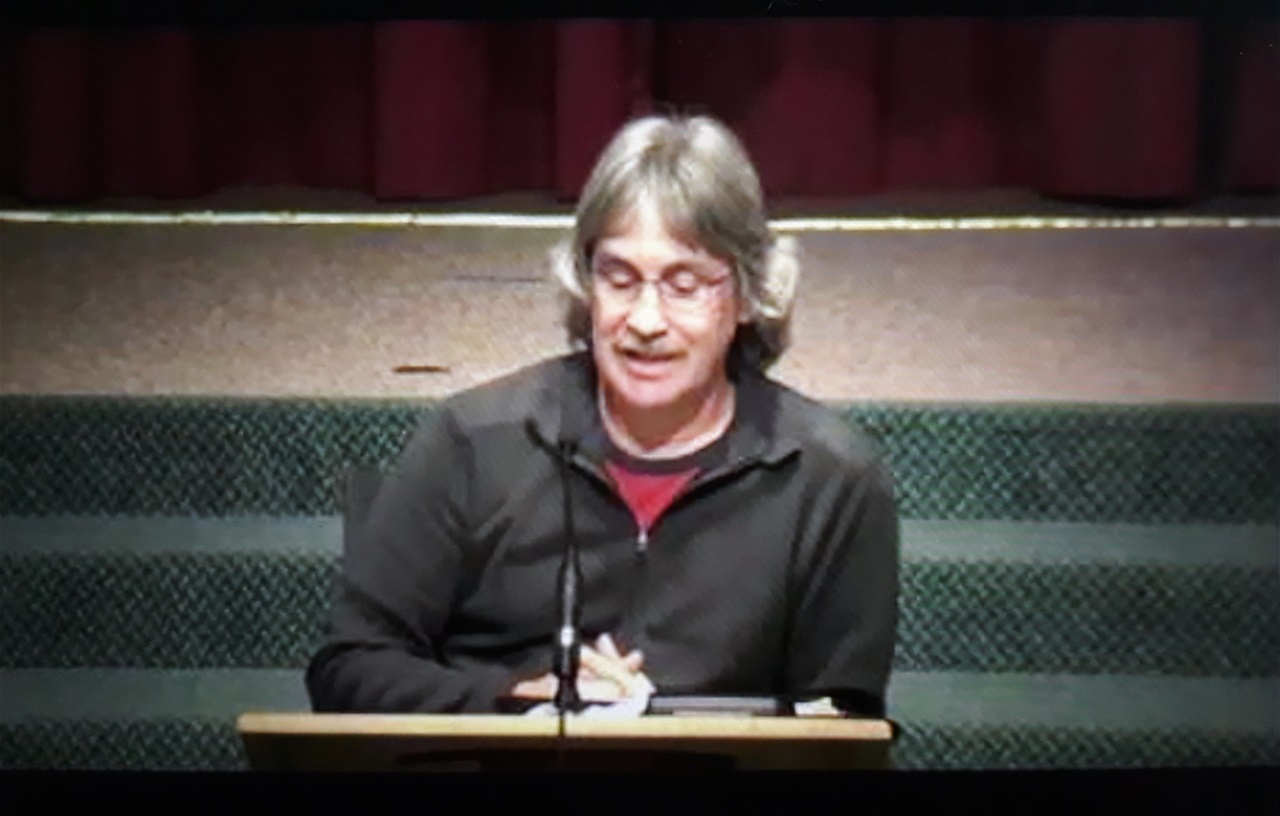 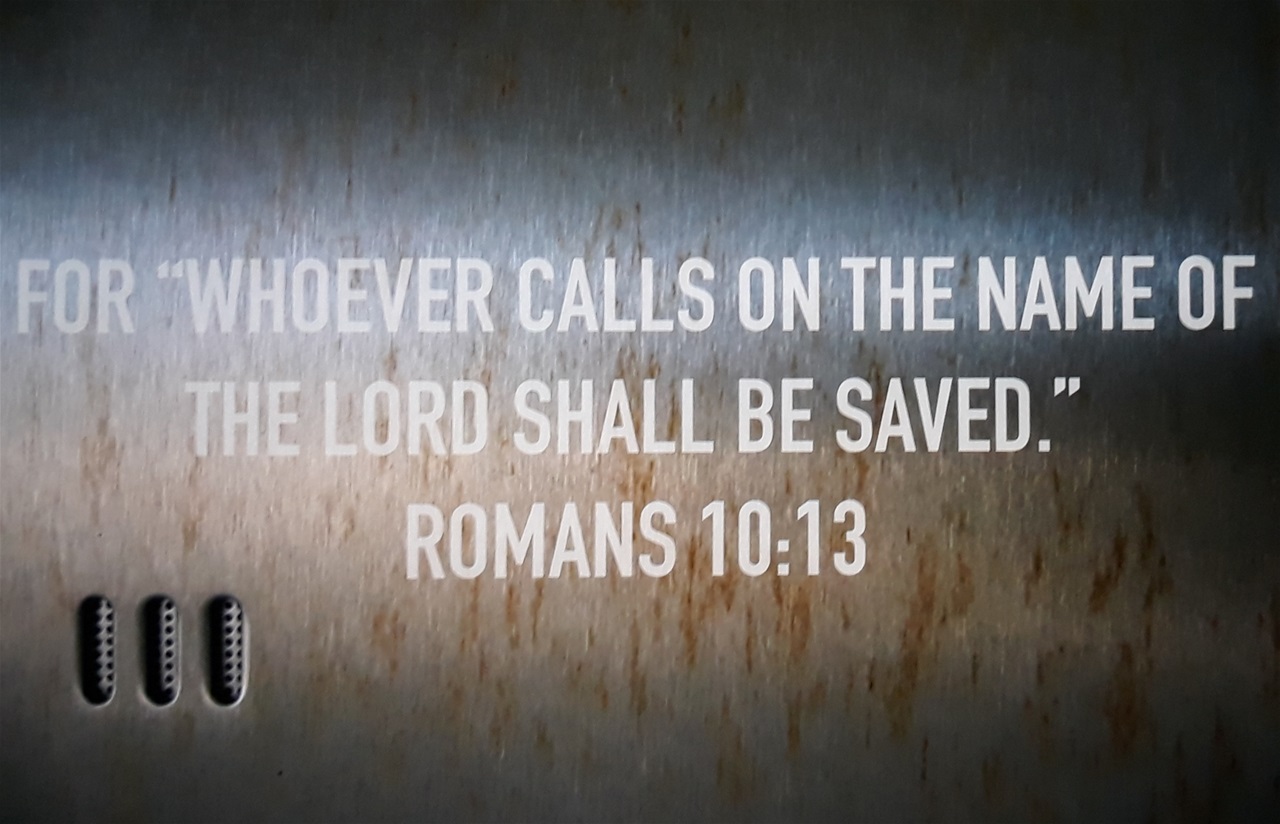 And if it seems evil to you to serve the Lord, choose for yourselves this day whom you will serve, whether the gods which your fathers served that were on the other side of the River, or the gods of the Amorites, in whose land you dwell. But as for me and my house, we will serve the Lord. Joshua 24:15
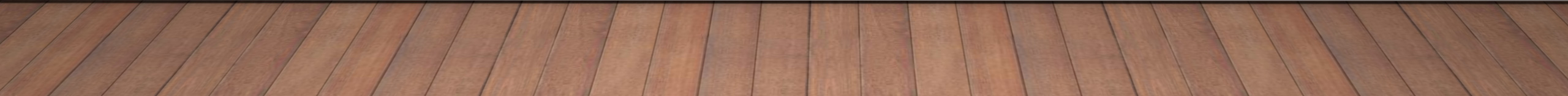 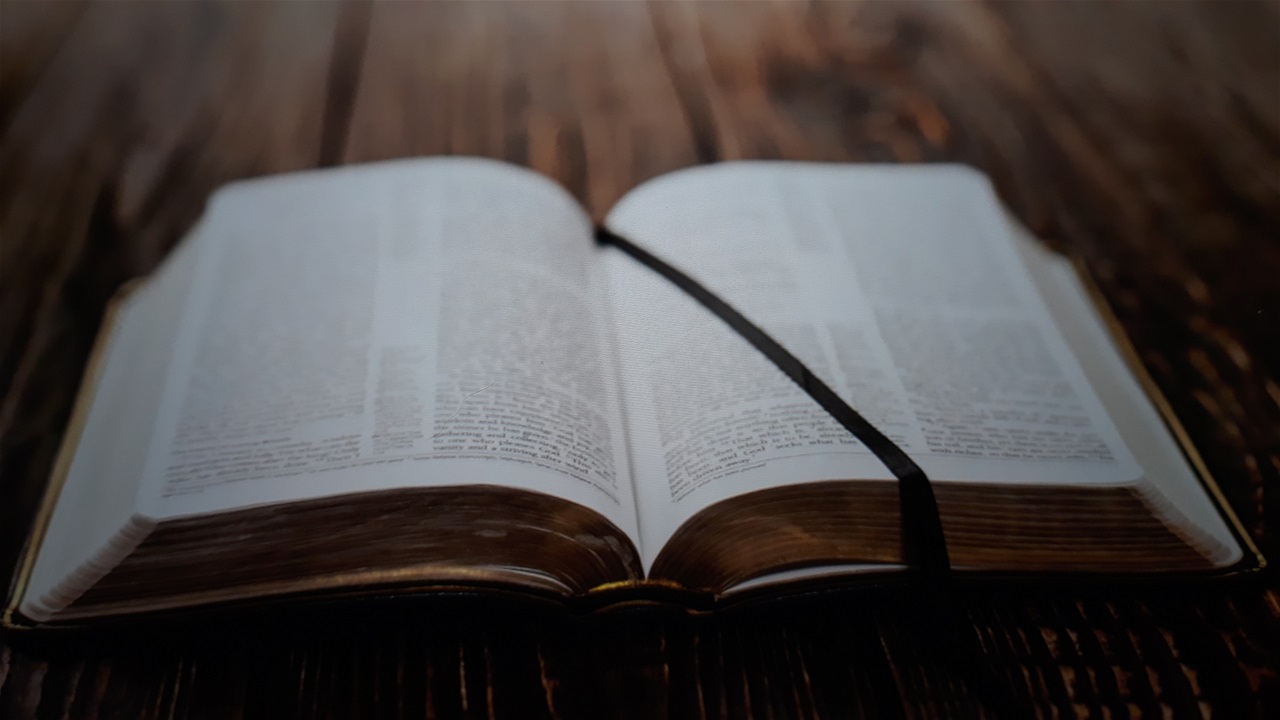 For the full study in Romans & other books of the Bible
https://www.youtube.com/channel/UCT8fi6XUXNBtaQ0hWr9D5pA/videos?app=desktop